Computer Vision Algorithms to Differentiate Instrument from Head Movement
Background
There is a need to monitor and detect patient head motion during surgical procedures to advance semi-autonomous robotic platforms for skull base surgery
Current methods of monitoring patient motion require electromagnetic or optical tracking which hinder workflow

An ideal method would be to use computer vision from endoscopic or microscopic vision to detect head motion
Surgical Instrument
Background
A difficulty with this though is being able to detect patient motion while instruments are being moved in the operative field

Goal of this CIS 2 project is to create an algorithm that can differentiate surgical instrument motion from head motion.
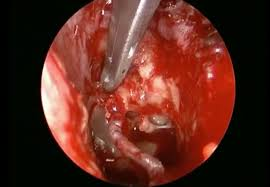 What Students Will Do
Training and evaluating a Computer Vision algorithm to differentiate head motion from instrument motion:
Existing video of surgical procedures will be provided to help train the system
Will ultimately test algorithm on cadaveric surgical models
Deliverables:
Minimum: Develop CV algorithm to track and identify tool motion
Expected: Develop method to differentiate tool motion from background patient motion
Maximum: Create usable system which can be run in real time during simulate surgery
Group Size: 1-2
Skills:
Programming skills such as Python/MATLAB; familiarity with libraries such as PyTorch and Tensorflow is a plus
Knowledge of computer and deep learning algorithms 
Mentors: Dr. Russell Taylor, Dr. Francis  Creighton, Dr. Deepa Galaiya
Contact: rht@jhu.edu, francis.creighton@jhmi.edu, gdeepa1@jhmi.edu